2.11 Η χημική εξίσωση
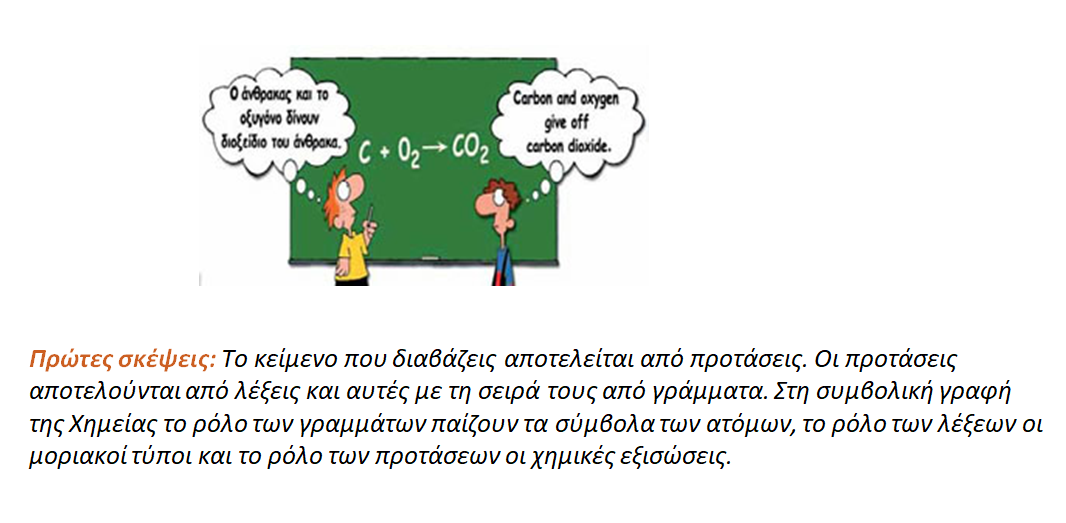 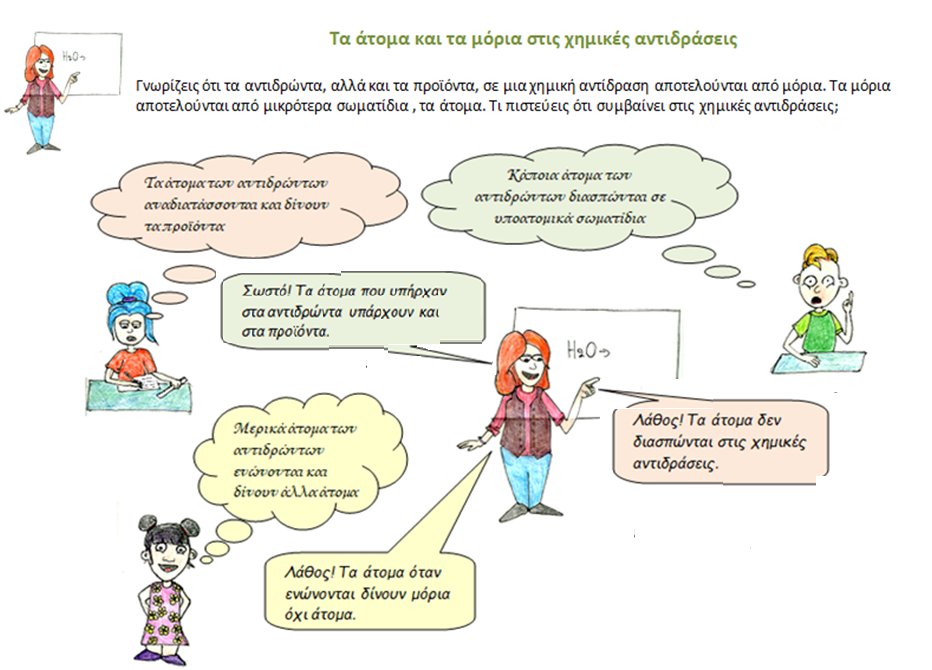 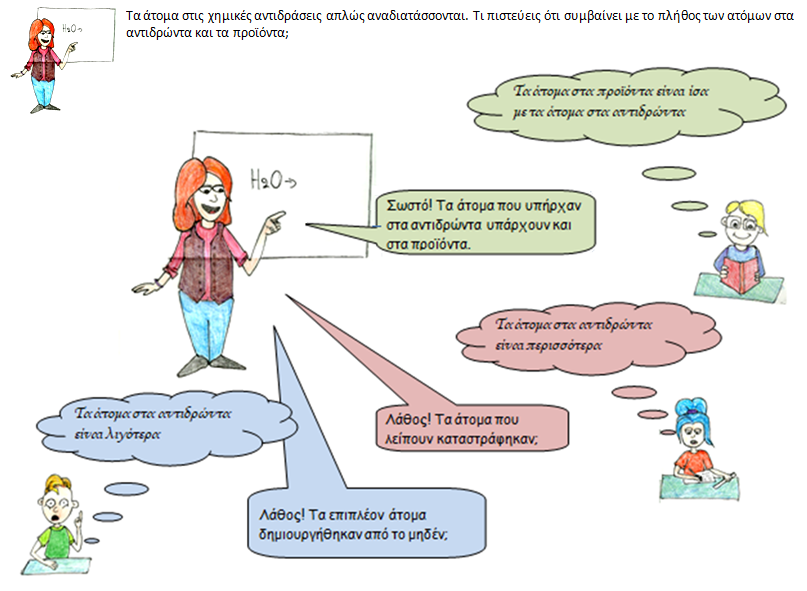 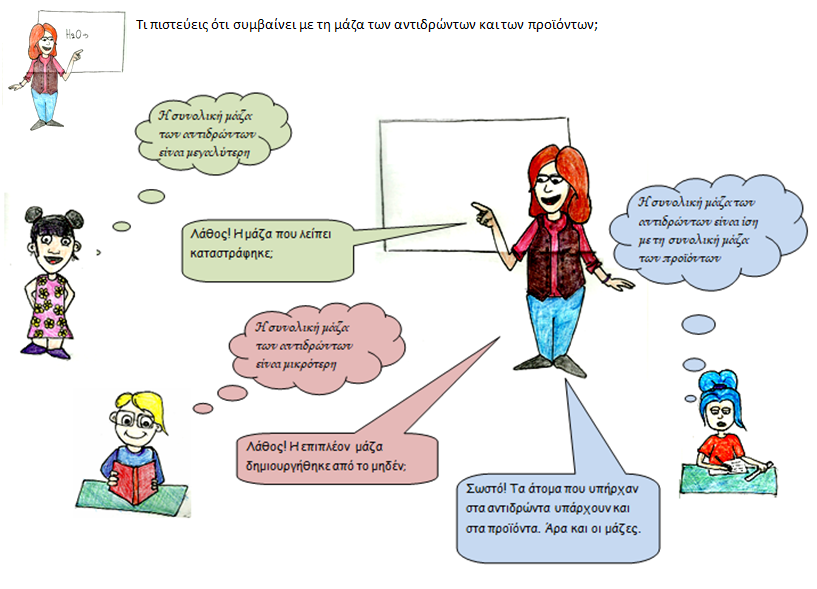 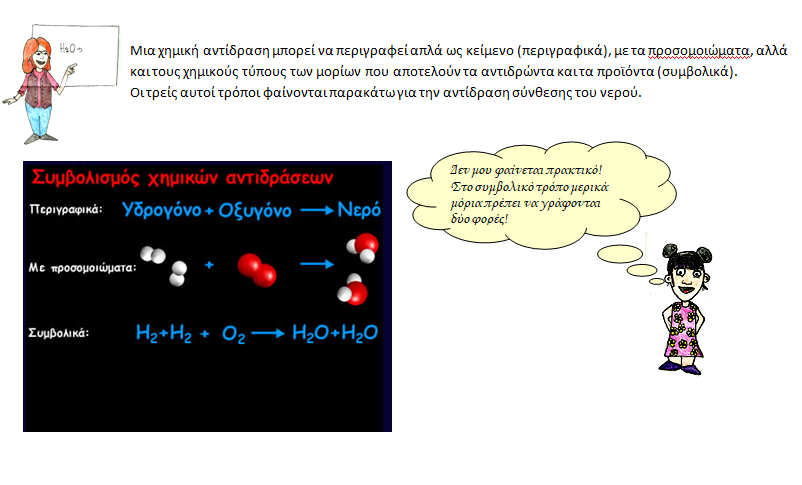 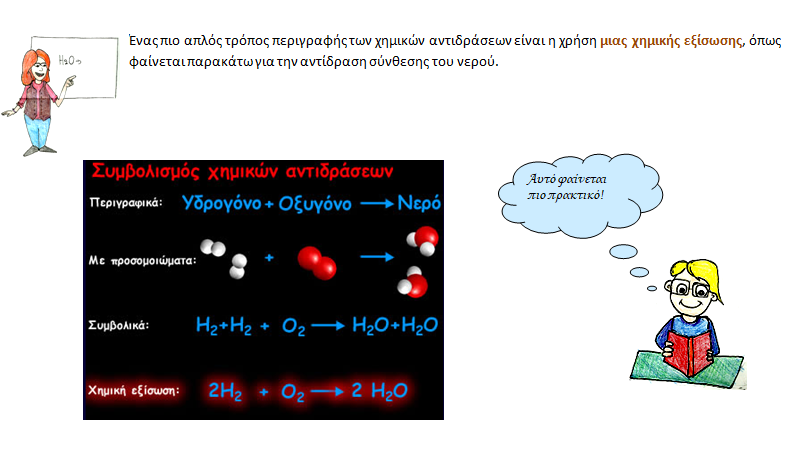 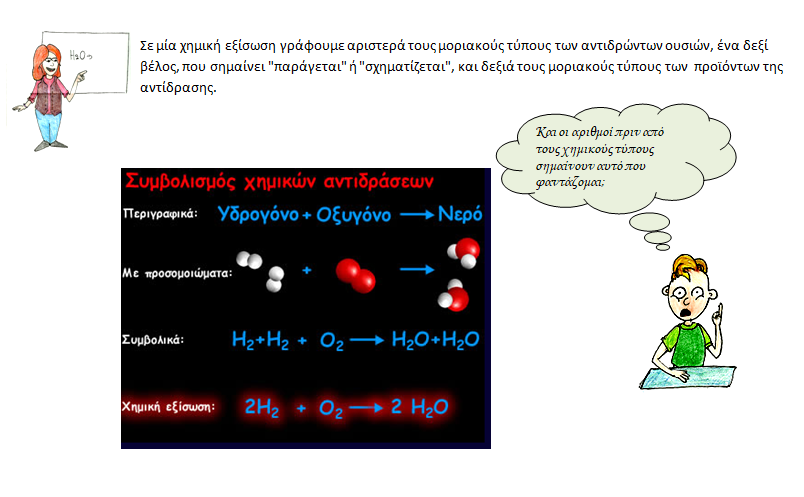 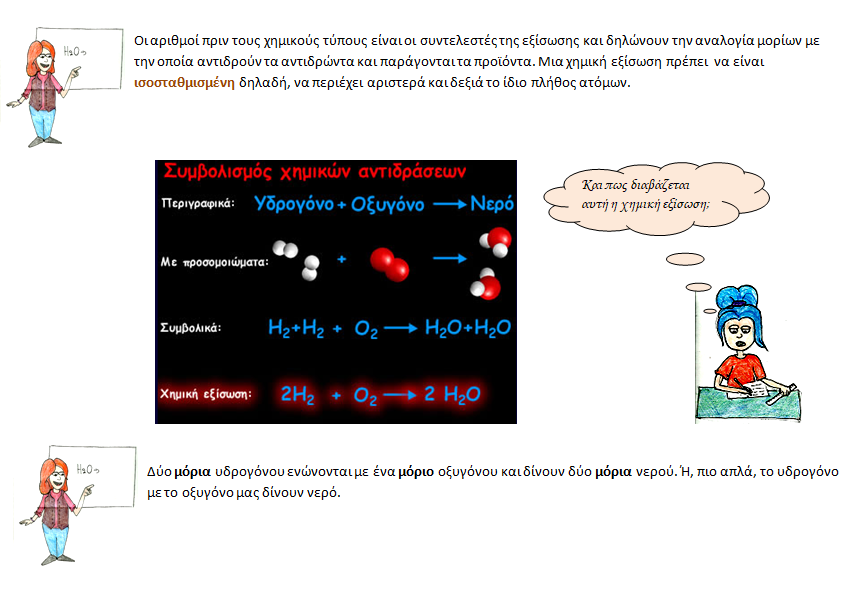 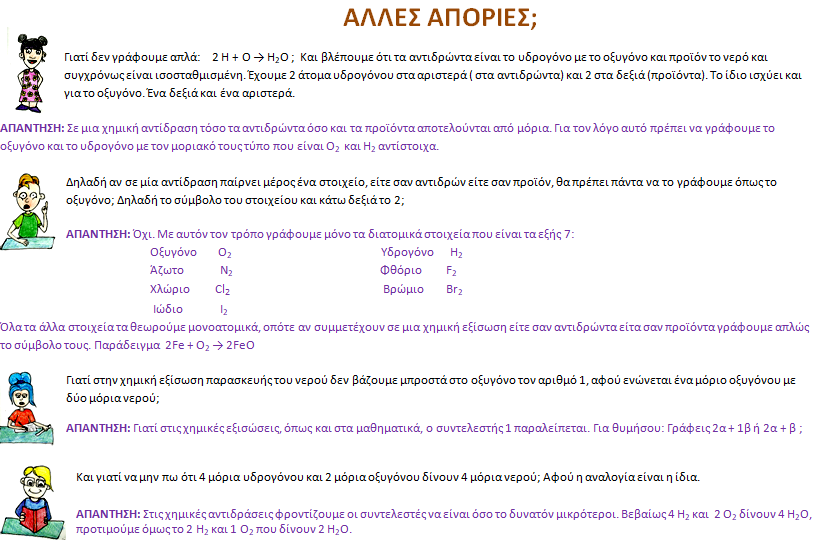